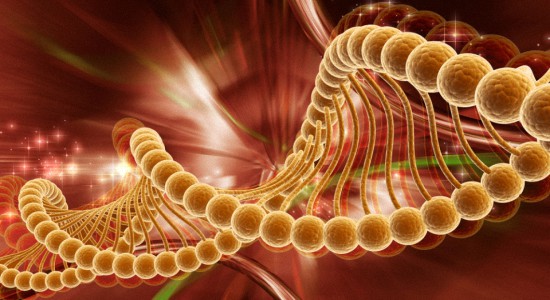 Генетика
 Основы генетики
История науки генетики.
Генетика –наука, изучающая                            
                                          закономерности наследственности                
                                       и изменчивости  .

Г. де Фриз  (Голландия)                      «переоткрыли» 
Э. Чермак   (Австрия)                       законы наследования 
К. Корренс  (Германия)                  признаков, установленные 
                                                            Г. Менделем в 1865 году.
Официальной датой ее рождения считается 
1900 год.
Задачи науки генетики.
Изучение способов  хранения генетической информации  
                   и её материальных носителей.

Анализ передачи наследственной информации от одного 
                  поколения клеток и организмов к другому.

Выявление механизмов и закономерностей реализации 
                  генетической информации в процессе 
                  индивидуального развития и влияние на них  
                  условий среды.

Изучение закономерностей и механизмов изменчивости.

Поиск  способов исправления поврежденной  
                 генетической информации.
Методы науки генетики.
Цитогенетический – обеспечивает изучение кариотипа.
Популяционно-статистический – позволяет вычислять и прогнозировать проявления действия генов.
Биохимический – изучает нарушения обмена веществ.
Генеалогический – устанавливает тип и характер наследования признаков.
Близнецовый – выясняет влияние среды на  формирование признаков.
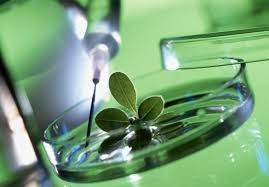 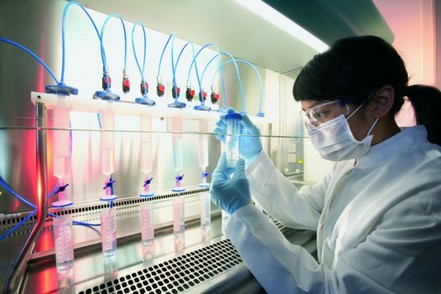 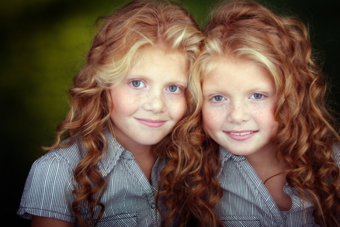 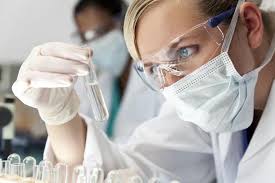 Основные понятия темы.
Ген – участок ДНК, ответственный за проявление одного признака и синтез определенной молекулы белка.
Гомологичные хромосомы – парные хромосомы, одинаковые по форме, величине, характеру наследственной информации.
Гомозигота – зигота, имеющая одинаковые аллели одного гена. (АА, аа)
Гетерозигота – зигота, имеющая противоположные аллели одного гена. (Аа)
Аллельные гены – гены, расположенные на одних и тех же местах гомологичных хромосом.
Доминантный признак – преобладающий признак.
Рецессивный признак – подавляемый , проявляющийся только в гомозиготном состоянии.
Генотип – совокупность всех генов.
Фенотип – совокупность всех признаков и свойств.
Основоположник науки генетики.
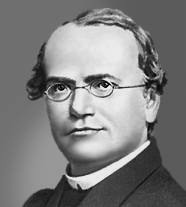 Грегор Мендель  (Грегор Иоганн Мендель) 
(1822-1884) 
австрийский естествоиспытатель, ученый-ботаник, религиозный деятель, монах, основоположник современной генетики.
Закономерности наследования признаков. (Типы скрещивания).
I. Моногибридное  - скрещивание двух организмов, отличных по одной паре альтернативных признаков.
а) при полном                                    б) при доминировании                  неполном 
проявляется только                           ДОМИНАНТНЫЙ признак.
доминировании
имеет
признак
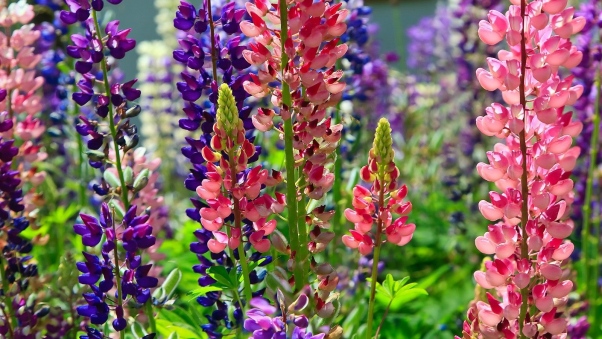 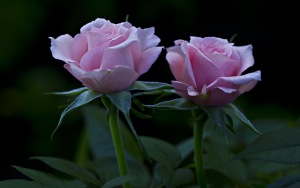 промежуточное
значение.
I закон                                                                           II закон
единообразия                                                               расщепления
1 поколения                                                                  (Г. Мендель)  
 (Г. Мендель)
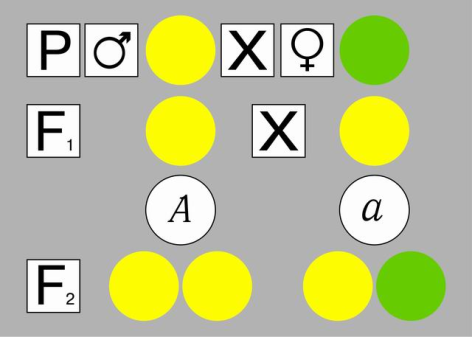 фенотип: 3:1
генотип: 1:2:1
II.Анализирующее скрещивание.
Скрещивание особи с доминантным фенотипом с рецессивной гомозиготной особью для выявления генотипа особи с доминантными признаками.
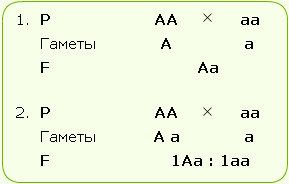 III. Дигибридное скрещивание
Скрещивание двух организмов, отличных друг от друга по двум парам альтернативных признаков.
Свойства генов и особенности их проявления в признаках.
Ген дискретен (обособлен в своем проявлении от других генов).
Ген специфичен (отвечает за определенный признак).
Ген может действовать градуально (усиливать степень проявления признака).
Ген может влиять на развитие разных признаков (множественное действие гена).
Разные гены могут оказывать одинаковое действие на развитие одного признака.
Ген может вступать во взаимодействие с другими генами ( с появлением нового признака).
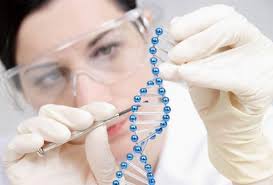 Действие гена может быть модифицировано (изменением расположения в хромосоме).                            Вывод: 
1.В онтогенезе проявляется действие всего генотипа как единой системы.
2.Генотип – целостная исторически сложившаяся система.
Сцепленное наследование.
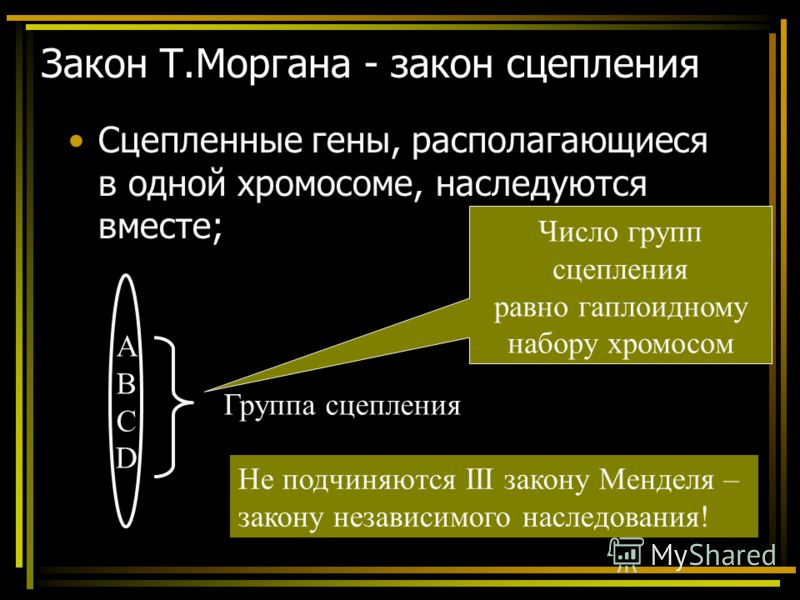 Группы сцепления.
Все гены, входящие в одну хромосому, передаются по наследству совместно и составляют одну группу сцепления.
Ель 
12 групп
Человек 
23 группы
Шимпанзе 
24 группы
Сазан 
52 группы
Домашняя муха
6 групп
Ясень обыкновенный
23 группы
Домашняя собака
 36 групп
Первый источник  хромосомной теории.
Умозрительная гипотеза наследственности А. Вейсмана . Суть:   половые клетки не изменяются в течении всей жизни. Половые клетки –бессмертны, сохраняют зародышевую плазму и обеспечивают непрерывную передачу из поколения в поколение (зародышевый путь). Наследственные изменения – результат воздействия на зародышевую плазму.
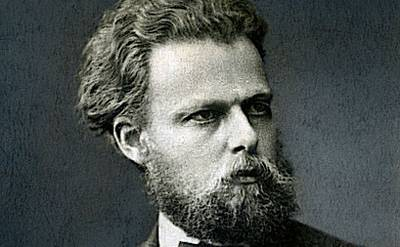 Август Вейсман 
        (1834 – 1914)
Второй источник хромосомной теории.
Экспериментальные исследования немецкого цитолога и эмбриолога Т. Бовери. Принцип индивидуальности хромосом;
показал постоянство числа и формы  хромосом у каждого вида; 
                                                     представил   экспериментальные                        
                                                     доказательства 
                                                     наследственной роли ядра.
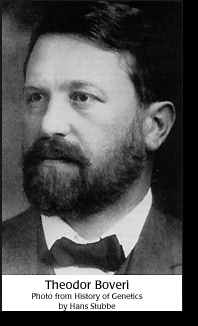 1902-1903 гг. Т. Бовери и У. Сеттон сформулировали основы хромосомной теории.
Теодор Бовери (1862 – 1915)
Третий источник хромосомной теории.
Исследовательская программа Т. Г. Моргана. Конкретизировав представления о генах, показал их материальную природу, локализацию в хромосомах, заложил основу современной
теории гена.
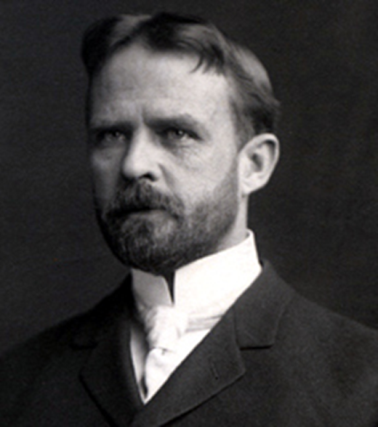 1933 г., Нобелевская премия за экспериментальное обоснование хромосомной теории наследственности
«… гены расположены в  
хромосомах в   линейном порядке и образуют группу  сцепления…» 
                       Т. Морган
Томас Хант Морган ( 1866 – 1945 )
Хромосомная теория                                      наследственности.
Автор – Т. Морган (1911г.).        Сущность:
Основным материальным носителем 
наследственности являются хромосомы
 с локализованными в них генами.
Гены наследственно дискретны, относительно стабильны, но при этом могут мутировать.
Гены в хромосомах расположены линейно, каждый ген имеет свое место (локус) в хромосоме.
Гены, расположенные в одной хромосоме, образуют группу сцепления и наследуются совместно.
Число групп сцепления равно гаплоидному набору хромосом и постоянно для каждого вида организмов.
Сцепление генов может нарушиться в результате кроссинговера.
Частота кроссинговера прямо пропорциональна расстоянию между генами.
Значение хромосомной теории наследственности.
1.Дала объяснение законам Г. Менделя.
2.Вскрыла цитологические основы наследования признаков.
3.Вскрыла генетические основы теории естественного отбора.
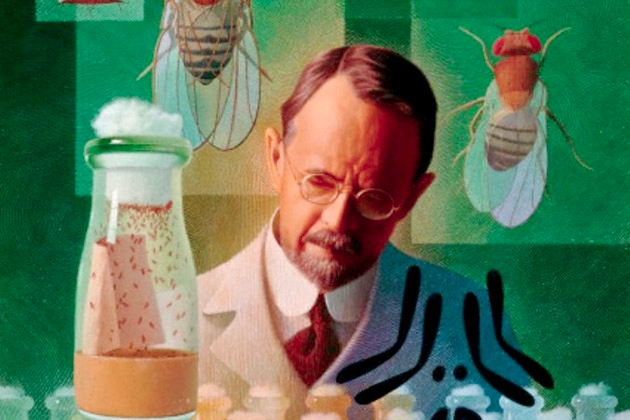 Законы и закономерности генетики.
Законы и закономерности генетики.
Цитологическая основа генетических законов.
Закономерности расхождения гомологических хромосом и 
образования гаплоидных клеток в процессе мейоза.
Цитологические основы базируются на:

парности хромосом;

особенностях мейоза;

особенностях процесса
    оплодотворения.
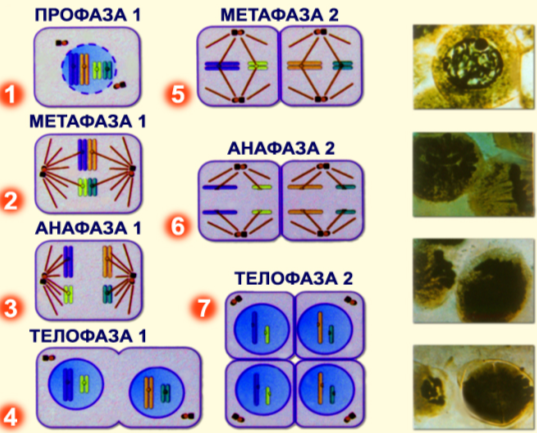 Генетика – 
наука, изучающая закономерности 
наследственности и изменчивости.
Изучает два фундаментальных 
свойства живых организмов:
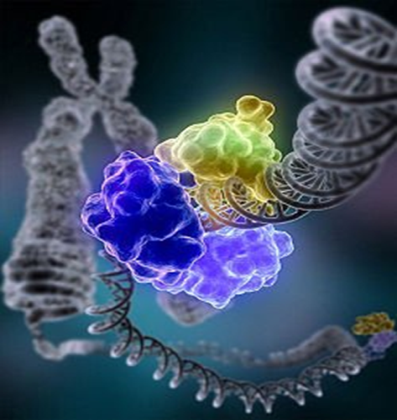 Наследственность – 
это неотъемлемое свойство всех
живых существ сохранять и передавать в ряду поколений характерные для вида или популяции особенности строения, функционирования и развития.
                    Изменчивость – 
способность каждого организма привносить в копилку вида новые признаки и свойства.
Изменчивость и генетика.
Изменчивость
Наследственная 
(генотипическая)
Ненаследственная 
(фенотипическая)
мутационная
Комбинационная
Изменчивость при обмене генетической информацией
Рекомбинация генов.
Рекомбинация хромосом.
Комбинация хромосом при оплодотворении
Генные мутации.
Хромосомные мутации.
Геномные мутации.
Трансформация
Трасдукция
Мутационная изменчивость в генетике.
Основы учения о мутациях заложены ботаником
 Х. де Фризом в 1901 году. Он предложил термин «мутация».
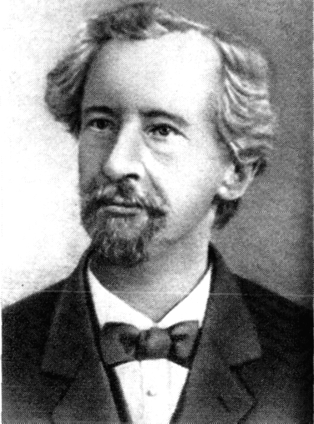 Мутация – скачкообразные изменения наследственных признаков
Хуго Де Фриз (1848 -1935)
Классификация мутаций.
Классификация мутаций по уровню возникновения
Генный:
генные дупликации,
генные инсерции, генные инверсии, генные делеции, замены нуклеотидов
Геномный
Хромосомный
Межхромосомные 
транслокации, транспозиции
внутрихромосомные
дупликации, делеции, инверсии
Анеуплоидия:
моно- и полисомия
Полиплоидия
Гаплоидия
Свойства мутаций.
Возникают скачкообразно 
     без переходных форм;

Являются качественными изменениями;

Возникают ненаправленно;

Сходные мутации могут возникать неоднократно;

Мутации передаются из поколения в поколение.
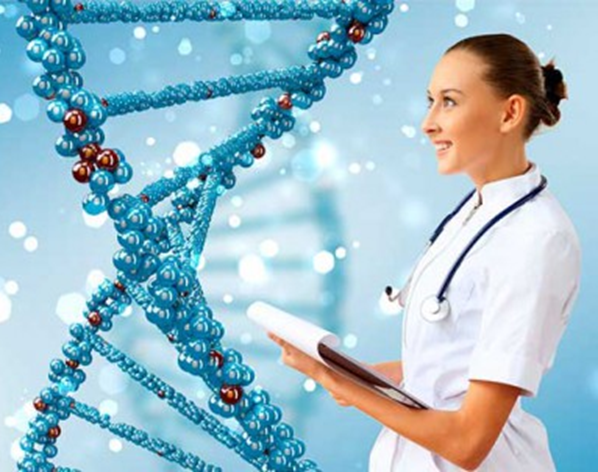 Закон гомологический рядов   наследственной изменчивости.
Автор : Н. И. Вавилов – 1920 год.
Сущность :
Виды и роды, генетически близкие, характеризуются сходными рядами наследственной изменчивости.
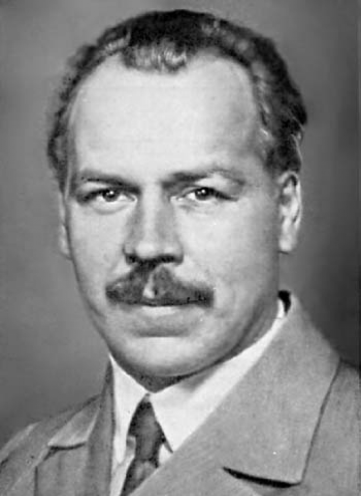 Николай Иванович Вавилов 
(1887 – 1943)
Генетика популяций. Закон генетического равновесия (Харди – Вайнберг).
В идеальных популяциях соотношение генотипов АА, аа, Аа из поколения в поколение остается постоянным. Частота аллельных генов А, а в популяции определяется по формуле:
           p  + q  =  1,                  p2   + 2 pq  + q2  =  1,    
                       где p – частота встречаемости 
                                           гена А,
                            q  - частота встречаемости 
                                            гена а.
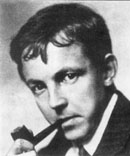 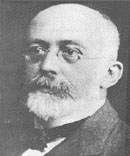 Вильгельм ВАЙНБЕРГ
Годфри Харолд ХАРДИ